Database Storage Architecture
Database Storage Architecture
[Speaker Notes: Parameter file Has a .ora suffix
Control file Have a .ctl suffix
Data files Have a .dbf suffix
Redo log file Have a .log suffix]
Database Storage Architecture
The files that constitute an Oracle database are organized into the following:
Control files: Contain data about the database itself (that is, physical database structure information). These files are critical to the database. Without them, you cannot open data files to access the data in the database.
Data files: Contain the user or application data of the database, as well as metadata and the data dictionary
Online redo log files: Allow for instance recovery of the database. If the database server crashes and does not lose any data files, the instance can recover the database with the information in these files.
Database Storage Architecture
The following additional files are important to the successful running of the database:
Parameter file: Is used to define how the instance is configured when it starts up
Password file: Allows sysdba, sysoper, and sysasm to connect remotely to the database and perform administrative tasks 
Backup files: Are used for database recovery. You typically restore a backup file when a media failure or user error has damaged or deleted the original file.
Archived redo log files: Contain an ongoing history of the data changes (redo) that are generated by the instance. Using these files and a backup of the database, you can recover a lost data file. That is, archive logs enable the recovery of restored data files.
Database Storage Architecture
Trace files: Each server and background process can write to an associated trace file. When an internal error is detected by a process, the process dumps information about the error to its trace file. Some of the information written to a trace file is intended for the database administrator, whereas other information is for Oracle Support Services. 
Alert log file: These are special trace entries. The alert log of a database is a chronological log of messages and errors. Each instance has one alert log file. Oracle recommends that you review this periodically.
Logical
Physical
Database
Logical and Physical Database Structures
Data file
Schema
Tablespace
Segment
Extent
Oracle data
OS block
block
Logical and Physical Database Structures
The database has logical structures and physical structures. 
Tablespaces
A database is divided into logical storage units called tablespaces, which group related logical structures together. For example, tablespaces commonly group all of an application’s objects to simplify some administrative operations. You may have a tablespace for application data and an additional one for application indexes.
Databases, Tablespaces, and Data Files
The relationship among databases, tablespaces, and data files is illustrated in the slide. Each database is logically divided into one or more tablespaces. One or more data files are explicitly created for each tablespace to physically store the data of all logical structures in a tablespace. If it is a TEMPORARY tablespace instead of a data file, the tablespace has a temporary file.
Logical and Physical Database Structures
Schemas
A schema is a collection of database objects that are owned by a database user. Schema objects are the logical structures that directly refer to the database’s data. Schema objects include such structures as tables, views, sequences, stored procedures, synonyms, indexes, clusters, and database links. In general, schema objects include everything that your application creates in the database.
Data Blocks
At the finest level of granularity, an Oracle database’s data is stored in data blocks. One data block corresponds to a specific number of bytes of physical database space on the disk. A data block size is specified for each tablespace when it is created. A database uses and allocates free database space in Oracle data blocks.
Logical and Physical Database Structures
Extents
The next level of logical database space is an extent. An extent is a specific number of contiguous data blocks (obtained in a single allocation) that are used to store a specific type of information.
Segments 
The level of logical database storage above an extent is called a segment. A segment is a set of extents that are allocated for a certain logical structure. Different types of segments include:
Data segments: Each nonclustered, non-index-organized table has a data segment, with the exception of external tables, global temporary tables, and partitioned tables in which each table has one or more segments. All of the table’s data is stored in the extents of its data segment. For a partitioned table, each partition has a data segment. Each cluster has a data segment. The data of every table in the cluster is stored in the cluster’s data segment. 
Index segments: Each index has an index segment that stores all of its data. For a partitioned index, each partition has an index segment.
Logical and Physical Database Structures
Undo segments: One UNDO tablespace is created for each database instance. This tablespace contains numerous undo segments to temporarily store undo information. The information in an undo segment is used to generate read-consistent database information and, during database recovery, to roll back uncommitted transactions for users.
Temporary segments: Temporary segments are created by the Oracle database when a SQL statement needs a temporary work area to complete execution. When the statement finishes execution, the temporary segment’s extents are returned to the instance for future use. Specify either a default temporary tablespace for every user, or a default temporary tablespace that is used database-wide.
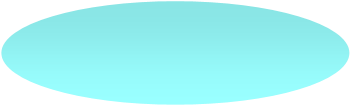 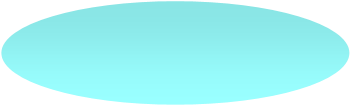 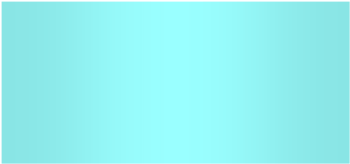 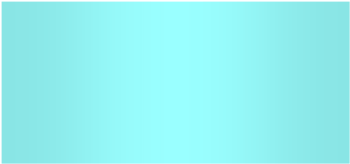 Tablespaces and Data Files
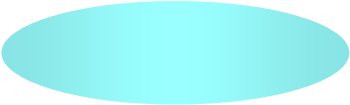 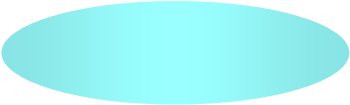 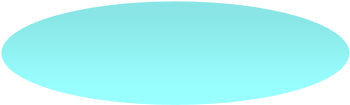 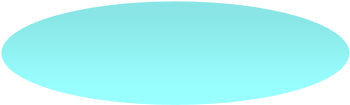 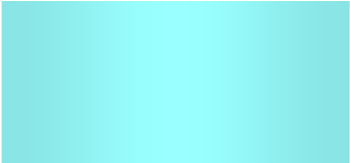 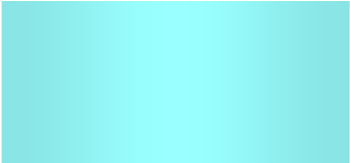 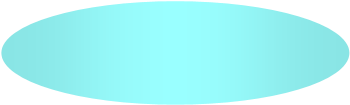 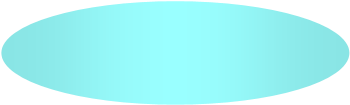 Data file 2
Data file 1
Tablespaces consist of one or more data files.
Data files belong to only one tablespace.
tablespace
USERS
Tablespaces and Data Files
A database is divided into tablespaces, which are logical storage units that can be used to group related logical structures. Each database is logically divided into one or more tablespaces. One or more data files are explicitly created for each tablespace to physically store the data of all logical structures in a tablespace.
SYSTEM and SYSAUX Tablespaces
The SYSTEM and SYSAUX tablespaces are mandatory tablespaces that are created at the time of database creation. They must be online.
The SYSTEM tablespace is used for core functionality (for example, data dictionary tables).
The auxiliary SYSAUX tablespace is used for additional database components (such as the Enterprise Manager Repository).
Segments, Extents, and Blocks
Segments exist in a tablespace.
Segments are collections of extents.
Extents are collections of data blocks.
Data blocks are mapped to disk blocks.
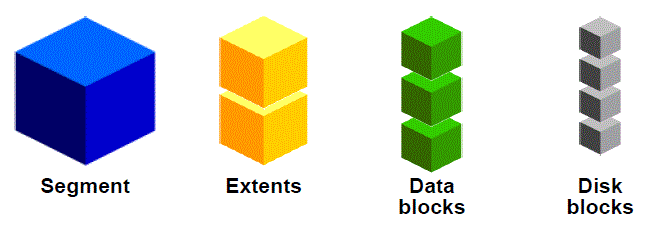 Segments, Extents, and Blocks
Database objects such as tables and indexes are stored as segments in tablespaces. Each segment contains one or more extents. An extent consists of contiguous data blocks, which means that each extent can exist only in one data file. Data blocks are the smallest unit of I/O in the database.
When the database requests a set of data blocks from the operating system (OS), the OS maps this to an actual file system or disk block on the storage device. Because of this, you do not need to know the physical address of any of the data in your database. This also means that a data file can be striped or mirrored on several disks.
Segments, Extents, and Blocks
The size of the data block can be set at the time of database creation. The default size of 8 KB is adequate for most databases. If your database supports a data warehouse application that has large tables and indexes, a larger block size may be beneficial. 
If your database supports a transactional application in which reads and writes are random, specifying a smaller block size may be beneficial. The maximum block size depends on your OS. The minimum Oracle block size is 2 KB; it should rarely (if ever) be used.
You can have tablespaces with a nonstandard block size. For details, see the Oracle Database Administrator’s Guide.
Database Architecture:
Summary of Structural Components
Memory structures:
System Global Area (SGA): Database buffer cache, redo buffer, and various pools – Program Global Area (PGA)
Process structures:
User process and server process
Background processes: SMON, PMON, DBWn, CKPT, LGWR, ARCn, and so on
Storage structures:
Logical: Database, schema, tablespace, segment, extent, and Oracle block
Physical: Data files, control files, and redo log files